ОКРУЖАЮЩИЙ МИР
Организм человека
ОРГАНЫ 
человеЧЕСКОГО ТЕЛА
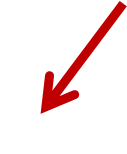 ВНЕШНИЕ
ВНУТРЕННИЕ
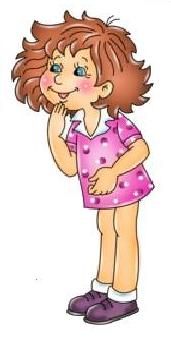 ГОЛОВНОЙ МОЗГ
СЕРДЦЕ
ЛЕГКИЕ
ЖЕЛУДОК
 ПЕЧЕНЬ
КИШЕЧНИК
ГОЛОВА
ШЕЯТУЛОВИЩЕ
РУКИ
НОГИ
СИСТЕМЫ  ОРГАНОВ
Выбери правильные названия систем органов человека:
       кровяная, дыхательная, нервическая, кровеносная, опорная, пищевая, двигательная, пищеварительная, нервная, переварительная, выделительная,
 опорно-двигательная
ПРОВЕРИМ?
опорно-двигательная система
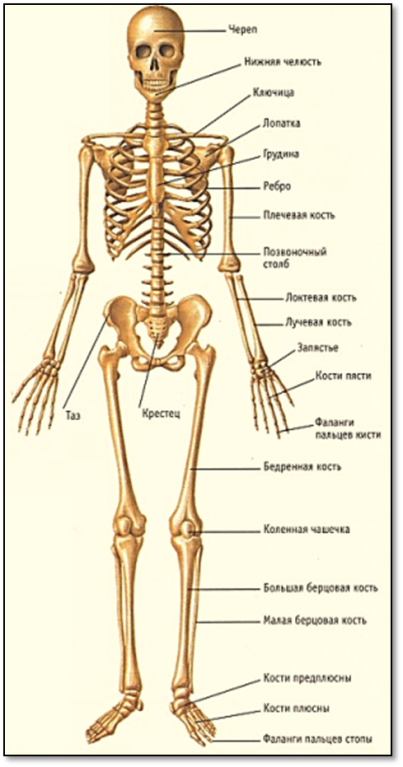 СКЕЛЕТ   и  МЫШЦЫ 
 образуют опорно-двигательную систему. 
Главная её роль – обеспечение опоры и 
                  движения организма.
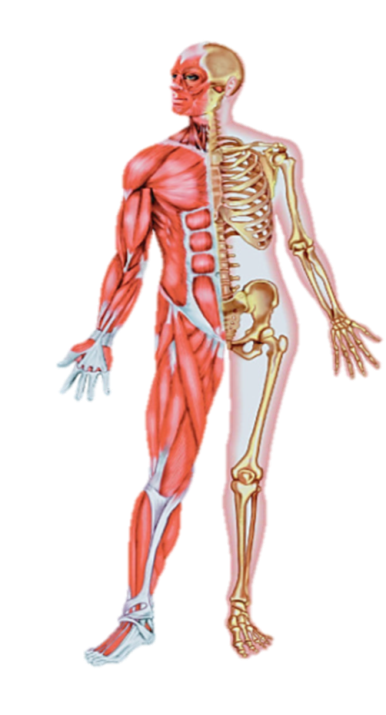 От скелета и  мышц зависит                         
        ОСАНКА человека.
Органы пищеварения
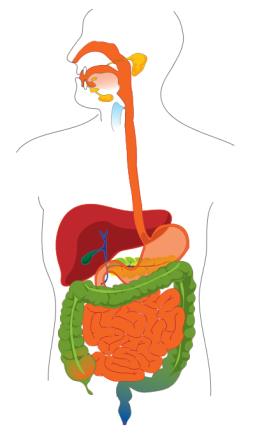 ротовая
 полость
глотка
пищевод
желудок
толстая 
кишка
тонкая 
кишка
органы   дыхания
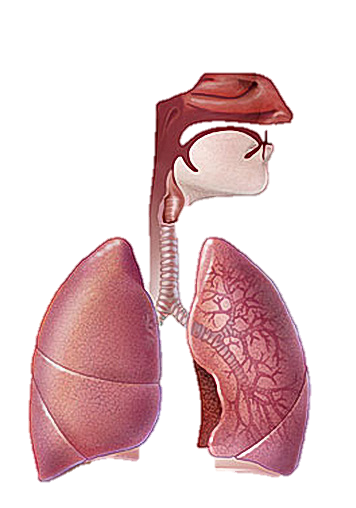 Органы   кровообращения
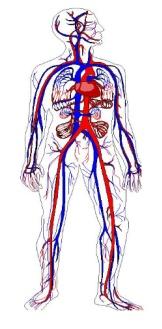 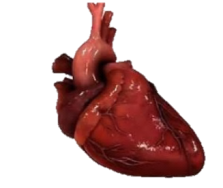 Сердце
Кровь движется по
                                          . Двигаться кровь заставляет                 .Оно с силой выталкивает кровь в кровеносные сосуды.
кровеносным сосудам
сердце
Нервная система
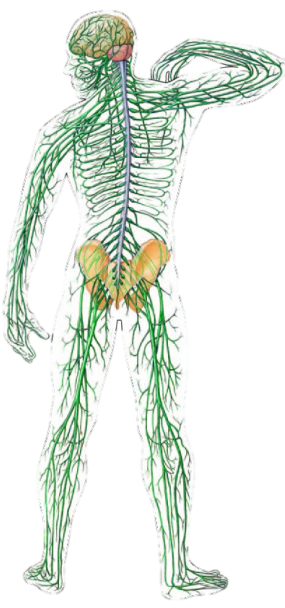 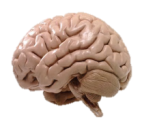 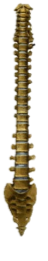 регулирует 
деятельность всего организма. Она состоит из                                          
                                  ,                     
                               ,               . Ко всем органам тела от головного и спинного мозга отходят нервы. По ним в мозг поступают разные сигналы, а от мозга идут обратные сигналы всем органам тела.
головного мозга
спинного мозга
нервов
ПРОВЕРЯЕМ
Нервная система работает непрерывно, поэтому её необходимо беречь от переутомления.  Главное – соблюдение режима дня. Следует чередовать умственный и физический  труд,  труд и отдых. После уроков полезно поиграть на свежем воздухе. Отдых для мозга, нервной системы – здоровый полноценный сон. Ребенок должен спать не менее 10 часов в сутки.
Органы    выделения
При работе органов образуются вещества, которые организму не нужны, а иногда даже и вредны. Все они поступают в кровь, а затем удаляются из организма через лёгкие, кожу,                .
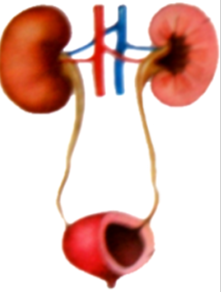 почки
Соедини прямоугольники по стрелкам, чтобы получилась цепочка:
1
11
Дыхательная 
система
10
Скелет, мышцы
Обеспечивает переваривание пищи
14
6
12
пищеварительная 
система
Сердце, кровеносные сосуды
Обеспечивает 
движение
крови в организме
Нервная
 система
5
4
7
пищевод, желудок,
кишечник
Кровеносная
система
Управляет деятельностью всего организма
Головной мозг, спинной мозг, нервы
Насыщает органы кислородом, выводит углекислый газ
Опорно-двигательная система
2
3
15
Трахея, бронхи,
лёгкие
Обеспечивает опору и движение тела
9
8
13
4
2
4
7
8
9
3
11
13
1
5
14
12
15
10
6
Проверим?